2017-18寺嶋哲生ガバナー年度
　国際ロータリー第2790地区
ロータリー情報研修会
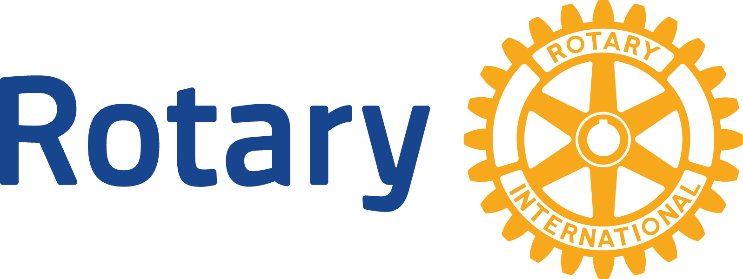 分区ガバナー補佐　　地区研究・研修統括委員会(理念研究委員会・ロータリー研修委員会・RLI推進委員会)
[Speaker Notes: 第〇〇分区の皆様こんにちは。　ただ今ご紹介頂きました地区研究・研修統括委員会に所属する地区〇〇委員会の〇〇〇〇と申します。
所属クラブは〇〇クラブです。
限られた時間ですが精一杯基調発表をさせて頂きますので、宜しくお願い致します。]
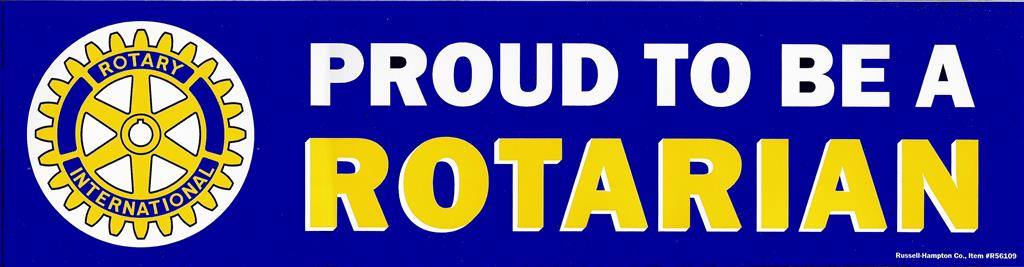 ロータリアンであることを誇りに思う
[Speaker Notes: 「PROUDTO BE A ROTARIAN　ロータリアンであることを誇りに思う」　今日お集まりの皆さんはこのフレーズを観て、聴いて、どのように感じられていますか？
ここの分区の皆様は、きっと、ロータリアンであることを誇りにしている方ばかりだと確信しております・・・・・
今日の基調発表は、このロータリアンの誇りについて、皆さんとご一緒に考えロータリーの本質を身近に学び合いたいと思います。
ロータリーの基本理念である、人を思い遣り、人のために尽くす精神を学び、ロータリアンとして日常の実践活動に活かすことが最も大切であることを改めて学んでみましょう。]
・ロータリー活動の基本は、人格形成を目指すこと
・ロータリアンが、定期的例会に出席し友情を育む
・ロータリーの哲学である奉仕の心を学び合う
・親睦を深め、それによってさらに、奉仕の心を磨く
・職業人生を充実させる理念と実践は本質が核です

ロータリアンは信頼しあい、友情を一層密にしてこそ
尊敬する素晴らしい仲間となることができます。
良質な親睦からは「奉仕の理念」が輝く徳となって
人間性を磨き上げてくれます。
[Speaker Notes: ここで、少しばかり手続き要覧に書かれている言葉を確認してみましょう。
ロータリアンが定期的な例会に出席することにより、仲間との友情を育み親睦を深め、ロータリーの哲学である奉仕の心を深め、人生を充実させることが、ロータリー活動の基本であるとしています。
我々ロータリアンは信頼しあい、友情を一層密にさせて尊敬しあえる仲間として、良質な親睦を深めた結果に徳を得ることができます。我々ロータリアンは「奉仕の理念」に自信をもって矜持して、一層向上する役目があります。]
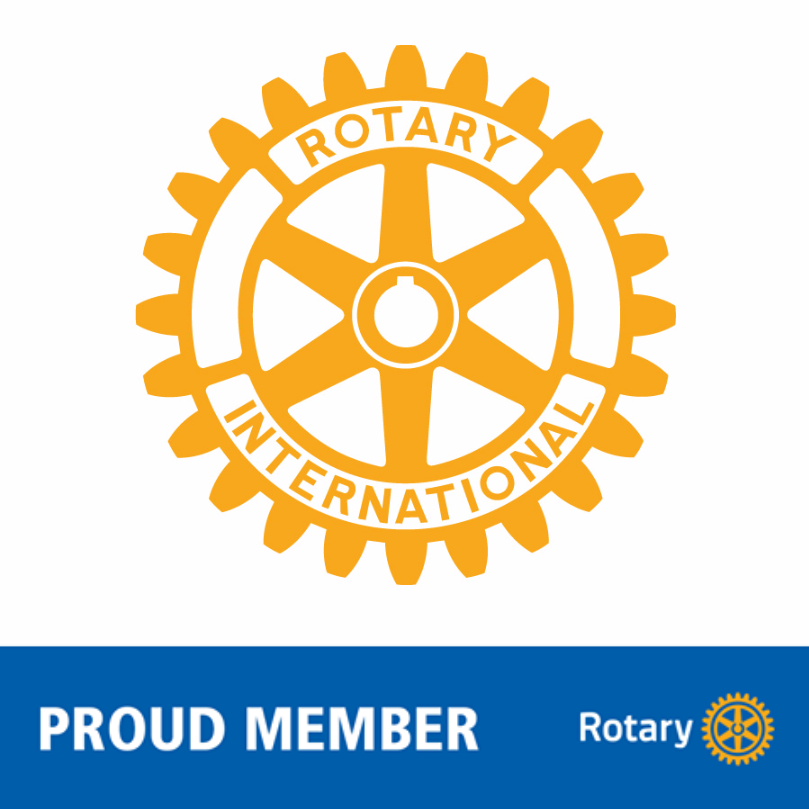 一人一人が
心がけること


誇りたかき
ロータリアン
であること
[Speaker Notes: そのためにも、私たちロータリアン一人一人が心がけることがあります。
まずは、誇り高きロータリアンである気概をもつことではないでしょうか・・・・・・・・・・・・
そのためにも、日頃から例会を通して、よき仲間と切磋琢磨をし、信用を積み重ねた信頼と友情を深める心得がとっても大切になってきます。]
ロータリーを誇りに思うためには何が必要でしょうか？
「より積極的に・・・・」
　　　　　・知ること　　　・興味を深める
　　　　　・好きになること　　・学ぶこと

ロータリーの本質とロータリアンの素晴らしさ
[Speaker Notes: さて、私たちロータリアンがロータリーを誇りに思うためには何が必要で条件になるのでしょうか？
それは、一層積極的に、ロータリーを知ること　　ロータリーに興味を深めること　　ロータリーを好きになること　　ロータリーを学ぶこと　どれもが大事なことです。
いつでも、素直な気持ちになってロータリーの本質を学び、ロータリアンの素晴らしさを認識し、仲間との語り合う時間をもっと大切にしたいものです。]
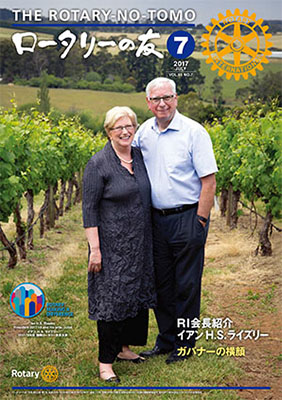 ロータリーを知るために
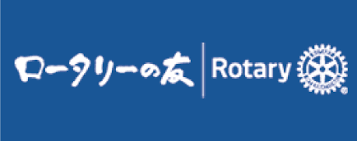 標準クラブ定款　第17条　ロータリーの雑誌
第1節-購読義務
「ロータリの友」誌をどれほど
　　　　　　　　活用していますか？
[Speaker Notes: 私たちロータリークラブの会員は、毎月国際ロータリーの地域誌である「ロータリーの友」誌を受け取っています。
なおかつ、標準クラブ定款17条によって購読の義務を担っています。
ここに参加された皆さんと、皆さんのクラブではロータリーの友誌をどのように上手く活用していますか？
クラブ会員としても、クラブ雑誌広報委員会としても、多くの記事を読み解き、会員同士や事業所や家庭で、掲載されているロータリー情報を、価値あるように役立たせる義務があるようです。
RI情報や会員投稿によって、各地区での活躍ぶりを参考にして、もっと有効的な活用をクラブで話し合う価値は大きいでしょう！！]
読む大切さを毎月学ぶ

ロータリーとは
　

ロータリーの目的


四つのテスト言行はこれに照らしてから

国際ロータリー(RI)テーマ
[Speaker Notes: 特に、ロータリーを知り学ぶことができる貴重な情報満載の、ロータリーの友誌6ページの存在をご存知でしょうか？・・・・・
その内容は、「ロータリーとは」の歴史背景説明文章から、「RIテーマ」や「ロータリーの目的」、「四つのテスト」の核心が、毎月掲載されています。
ロータリアンとして、ロータリーの基本的な歴史や本質を繰り返し、読み解き理解を深めることが、とっても大切に感じ取れる内容になっていますので、毎月ロータリーの友誌から、様々な情報を仲間と共有し、身に着ける喜びを新鮮に味わいたいものです。
特にロータリーの「目的」や「四つのテスト」は最も大事であり最も重要な核心記述であります。
出来る限り慣習的でなく、ロータリーの本質を見直す機会として読み解きたいものです。
何度も読み返す中で、是非とも、ロータリアンとしての徳を磨き人間性を積極的に高めたいものです。]
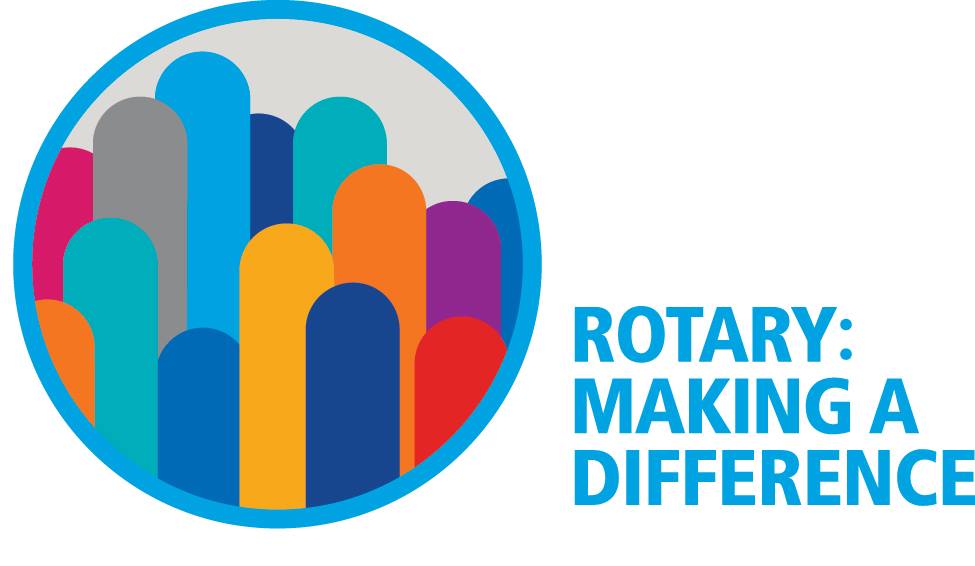 2017-18年度国際ロータリーテーマ　　　　　　　　　　　　　　　　　　　　　　　　ロータリー：変化をもたらす
　イアンH.SライズリーRI会長(オーストラリア)
[Speaker Notes: さて、今年度の国際ロータリーテーマは、皆様ご承知の通り、イアン・ライズリー会長の「ロータリー：変化をもたらす」です。]
私たちがロータリーにとどまり続けるのは
ロータリーで充実感を得ることができるからです
この充実感は、毎週、


毎年、「変化をもたらす」

ロータリーの一員である

ことから湧き出てくる

ものなのです
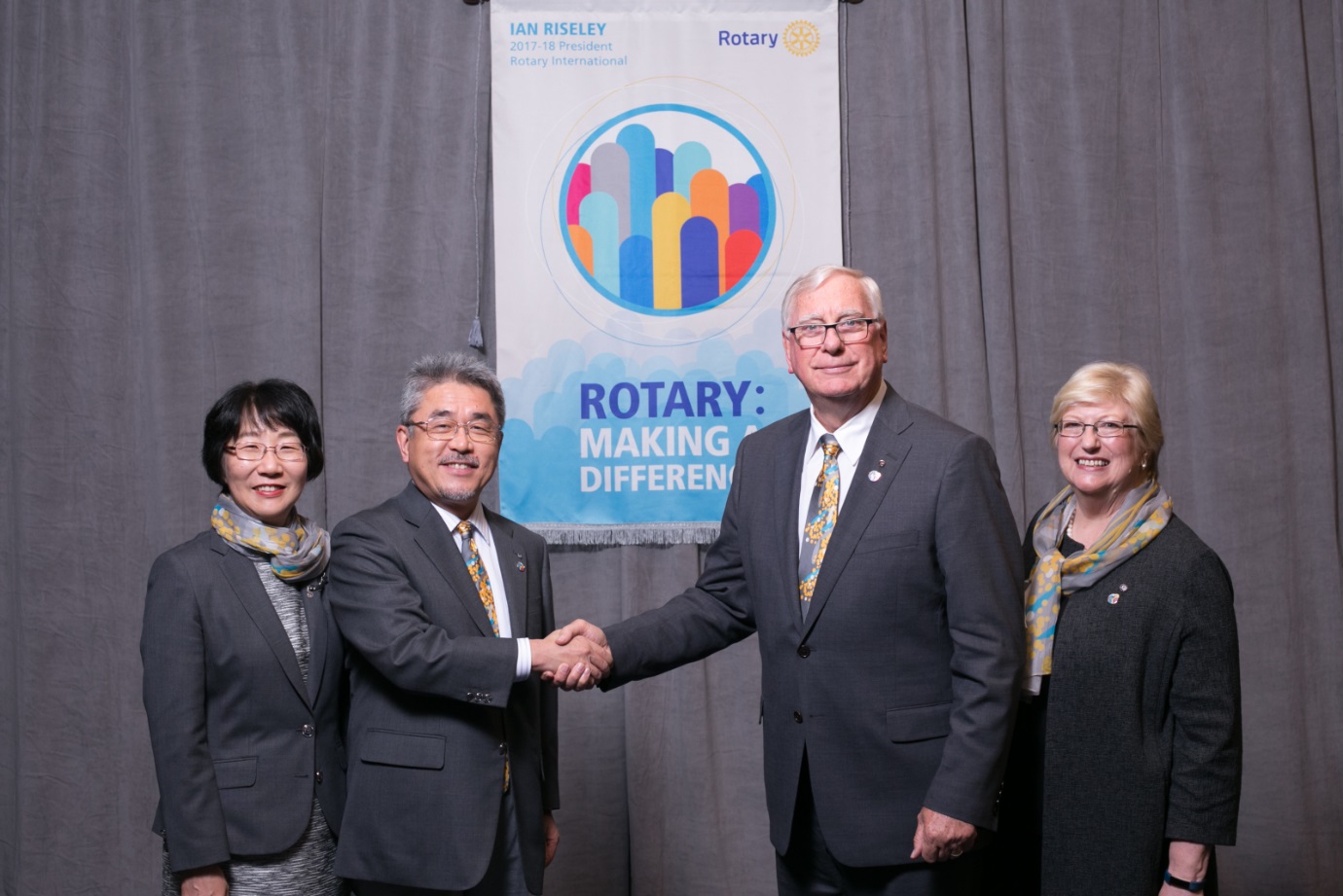 [Speaker Notes: ライズリーRI会長は、私たちロータリアンが充実感と変化をもたらす恩恵を得られていることこそ、ロータリアンとしての存在価値があるのだと評価されています。
今年度のテーマとなった理由を、「奉仕を通じて人々の心に変化をもたらせ、誰かの人生を豊かにしている原因となっているからです」と、その理由を述べております。]
1・ロータリーの一員となるためには
2・ロータリーで充実感を得るためには
・ロータリーを知り学び　　　
　・ロータリーを親しみ
　・ロータリーを好きになり
　・ロータリーを広く深く理解し
　・ロータリーを心から誇りに思う
　・ロータリーからの贈り物を享受する
手続き要覧やロータリーの友、ガバナー月信に親しみ読み解きましょう！
[Speaker Notes: ここまでは、ライズリーRI会長が語られたロータリの友誌7月号の記事を紹介しました。
ロータリアンとして充実した活動と納得感を得るためには、手続き要覧やロータリーの友誌、ガバナー月信等からロータリーを柔軟に知って学び、親しみ、より好きになり深く理解し、誇りに思うことが大切になります。
私たちはロータリーを学べば学ぶほど、理解をすれば理解するほど、ロータリーからの贈り物として、人間形成の源になる「徳」という、素晴らしい恩恵を自然に受け取ることができるのです。
人様を思い遣り人様に尽くせる実践から、自身の人間性が成長される恩恵を、もっと大切に受け止めて、自らを成長させていきたいものです。]
ロータリーの理念を精通するために
基本理念
　職業人が一体となって、スキルと情熱をもって
　地域社会に変化をもたらしてきた
　ロータリーの１１２年間の実績は、世界中の
　ロータリアンの誇りを高めてきた

　ロータリーが受け継いできた職業人精神と
　奉仕の歴史を理解するために、ロータリーの
　基本理念に精通すべき
[Speaker Notes: それでは、ロータリーの理念に精通をするためには、どんな方法があるのでしょうか？
理念に精通するためには、まずはロータリーの基本理念をよく読み解く必要があります。
ロータリーの本質である理念や哲学は、ロータリーが創立以来の歴代の先輩たちが、いろいろと研鑽をする中で、「超我の奉仕」であり、または「最もよく奉仕をするもの最も多く報いられる」の二つの基本理念を公式標語として立派に定めてくれているのです。]
－国際ロータリー並びにロータリークラブの今後の手引きとして、
　綱領(目的)に基づく諸活動に関するロータリーの原則－
「社会奉仕に関する1923年の声明」
ロータリーは、基本的には、一つの人生哲学であり
　利己的な要求と義務、これに伴う他人のために奉仕
　したいという感情との矛盾を和らげようとするもの
　この人生哲学は、「超我の奉仕」哲学である
　「最もよく奉仕をする者、最も多く報いられる」
　という実践的な倫理原則に基づいている
[Speaker Notes: 尚且つ、この二つの標語こそがロータリーの哲学として、利己と利他の矛盾を調和し融和させるのだとして、1923年決議34項でも明確に表現されています。
ロータリーの理念に精通するための一つのツールとして、「手続き要覧」の白い色の3ページ目から記載されている情報が最適ではないでしょうか・・・・・
社会奉仕に関する1923年の声明や、中核的価値観や、四つのテスト、ロータリーの目的、五大奉仕部門、国際ロータリーの標語等が記載説明されています。
そのトップに掲載されている「社会奉仕に関する1923年の声明」ですが、一般的には決議23-34と呼称されて親しまれている方針です。
本来の呼称としては、声明発表当時の表題として書かれた、「ロータリーの目的に基づく諸活動に関するロータリーの原則」が本質であり、とっても解かりやすい表題になっています。]
入りて学び　出でて奉仕せよ
 　Enter to learn Go forth to serve.
例会出席によって形成された奉仕の心は
ロータリアン個人個人それぞれの
家庭、地域社会、国際社会において
実践に移すことが大切になります。
ロータリー理念
「超我の奉仕」人を思い遣り人のために尽くす尊い心
実践原理(アーサーフレドリックシェルドン)
「最もよく奉仕する者、最も多く報いられる」
[Speaker Notes: さて私たちは、クラブ例会によって学び形成された奉仕の心を、それぞれが家庭や事業所、地域社会にその実践を移すことが大切で重要な役目になっています。
人を思い遣り人のために尽くす尊い心をもって、最もよく奉仕をする者、最も多く報いられる二つの標語を信じて学び、身についた理念を実践に移す大きな役目も担っています。
まさしく、「例会活動においては入りて学び、社会に出でて実践奉仕せよ」は金言だと思います。]
1920年東京ロータリークラブ創設
米山梅吉翁のことば
「ロータリーの例会は人生道場であり、お互いに
　切磋琢磨して自己研鑽に励む貴重な修練場」

1974-75国際ロータリー会長　
ウイリアム　ロビンス氏のことば
ロータリーの第1の目的は、親睦と奉仕を通して
人生を育成することである
クラブの価値は、そのクラブがいかなる人材を
育てたかによって計られる
[Speaker Notes: ロータリーが人間の本質を学び取る場であることの証明として、日本のロータリアンの創始者の一人である東京クラブ初代会長の米山梅吉翁の名言である、「ロータリーの例会は人生道場であり、お互いに切磋琢磨して自己研鑽できる貴重な修練場だと語っております。
また、元RI会長のウイリアム・ロビンスさんは、ロータリーの目的は親睦と奉仕を通して、人生を育成することであり、クラブの価値はいかなる人材を育てたかによって計られると示唆されています。
皆さんは、ロータリーについてどのような表現の仕方をされるでしょうか？・・・・・・・]
寺嶋哲生ガバナーは、地区運営方針の中で
2017-18年度行動指針を提示されました
      「理念と実践～Think Next～」
「理念と実践～Think Next～」
関口徳雄研修リーダーは、ロータリーの
核にある固有の奉仕理念や
ロータリー哲学は変わっていない
ことは、誰しもが認めることです
[Speaker Notes: 我々の地区ガバナーである寺嶋哲生さんは、年度の行動指針として「理念と実践～Think next～」を提言されました。
関口徳雄地区研修リーダーは、ロータリーの核であるロータリー哲学は変わっていないことを明言されました。
ロータリー理念をしっかり理解する、奉仕活動も積極的に実践に移す中から、新しいロータリーの思考を考えようと前向きな提言をされています。]
ロータリーの魅力
知らず知らずのうちに、他人に対する
「思いやりの心」　「助け合いの心」
「尽くしあいの心」をもって、相手を
　理解しようとする「寛容の精神」が
　育成され自分自身の「人作り」の場

　ロータリアンは「思い遣り深い人」
[Speaker Notes: そんなロータリーの魅力とは、皆さんそれぞれがご自身の心の中に宿していることなのです。
人様に思い遣りの心や助け合いや尽くしあいの心、多様性や高潔性をもって寛容の精神を育成できたりしていることからは、自分自身の人作りが体感できていることに、ふと気づかされることがあるのではないでしょうか・・・・・・
我々ロータリアンは例会を通して人作りをして仲間との友情や信頼を深めて、世のために尽くせる徳をもった「思い遣り深い人」であることを改めて認識して誇り合いたいものです。]
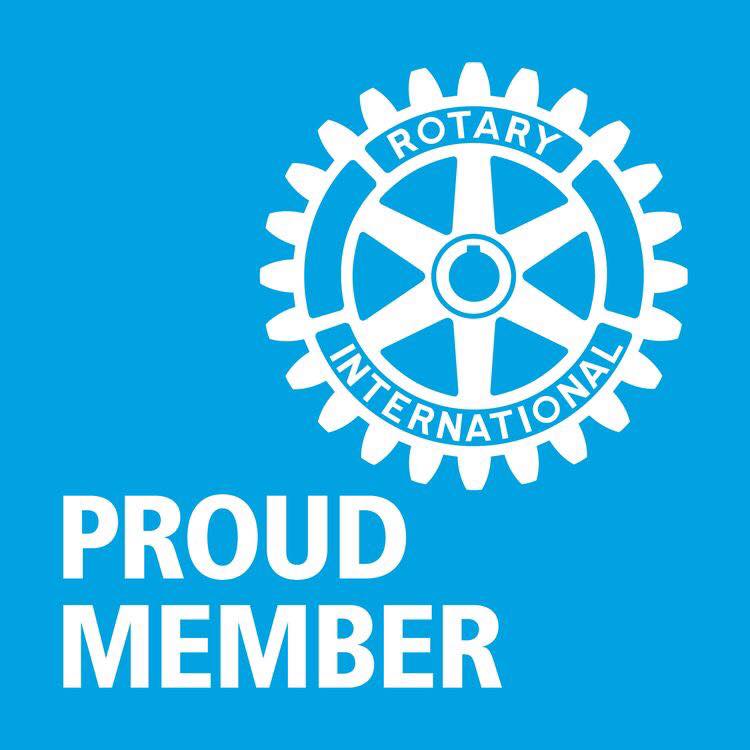 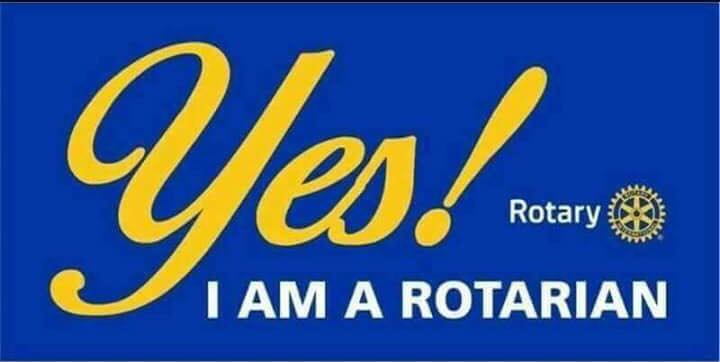 私はロータリアンであると、常に誇りと自信を
もっています
ロータリーのすばらしさを学び合い語り合い、
世のため人のために伝搬していきます
[Speaker Notes: PROUD MEMBER「誇れる会員」、YES I AM A  ROTARIAN「はい、私はロータリアンです」。
私はロータリアンですよと、いつでも誇れる自信をもって、ロータリーの素晴らしさを学び合って、語り合うことで得た徳を、世のために伝え広めていく役目が私たちロータリアンにはあるのです。]
誇りをもってロータリー活動を邁進することが
　ロータリアンの目標であり、責務であります。
ロータリアンの基本的な特徴
中核的価値観(CORE VALUES)
 ・親睦(Fellowship)
 ・高潔性(Integrity)
 ・多様性(Diversity)
 ・奉仕(Service)
 ・リーダーシップ(Leadership)
[Speaker Notes: 常に誇りをもってロータリー活動に邁進するためにも、基本的なロータリアンの特徴も知っておきたいものです。
中核的価値観とした、親睦や高潔性や多様性や奉仕やリーダーシップは、私たちロータリアンの五つの基本特徴として、己を律するためにも、大いに理解し活用する必要があります。
よりよい人間を育成し、よりよい人間関係を構築し、信頼できる仲間の輪を広げることにより、よりよい人類社会が構築できるロータリーの環境を誇りあいましょう。
ロータリーの理念は人間尊重の基本精神であることを確信したいものです。]
ロータリーの本質とロータリアンの素晴らしさを
　よく学びよく知ってこそ奉仕活動に結びつき　
理念と実践は真のロータリアンの目標である
Let’s be proud to be a ROTARIAN
ロータリアンであることを
誇りにしよう
参考資料＝　手続き要覧　 MY ROTARY　ロータリーの友7・8月号　ガバナー月信1・2号
[Speaker Notes: ここまで、ロータリーの本質とロータリアンの素晴らしさを確認してきましたが、自らよく学びよく知ってこそ、実践する奉仕活動に活かされ、ロータリーの価値が高まります。
まさしく理念と実践のバランス感覚があればこそ、「ロータリアンの誇り」は真のロータリアンの目標になってくれます。
寺嶋ガバナーの行動指針である理念と実践を心がけた私たちは、もっと自信をもって「ロータリアンであることを誇りにしようではありませんか！！
LET’S BE PROUD TO BE A ROTARIANを自信をもって口ずさみたいものです。
今回のロータリー情報研修会の基調発表が、少しでも皆さんのお役にたてることを願っています。
この分区に属します各クラブのご活躍を期待し、皆様のご協力に感謝し、お礼を申し上げます。ご清聴誠にありがとうございました。]